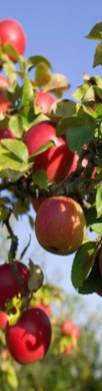 Нуклеиновые кислоты 10 класс
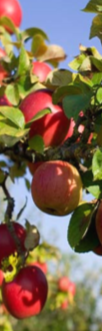 Зинченко Виктория Сергеевна, 
 учитель  биологии 
 МКОУ ВСОШ № 2 при исправительной колонии
   с.Чугуевка   Приморского края
Строение и функции белка
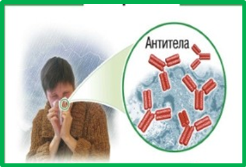 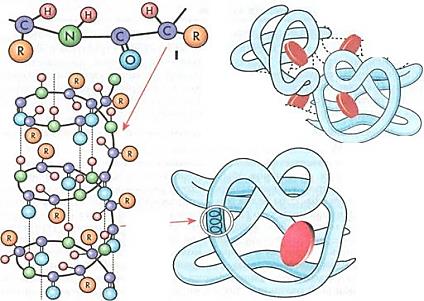 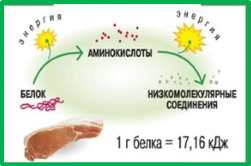 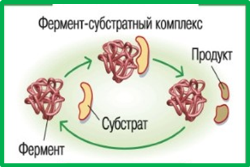 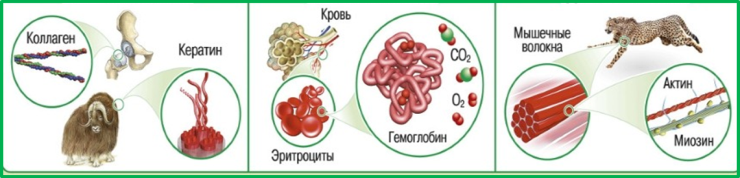 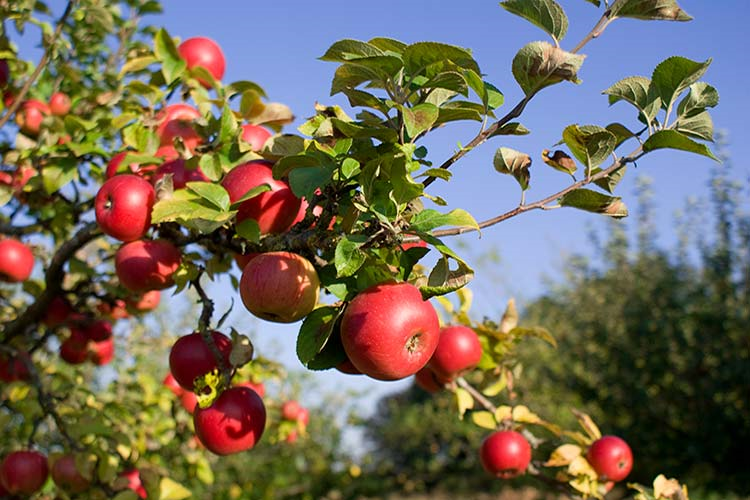 Нуклеиновые кислоты
строение нуклеотида:
мономеры- нуклеотиды
РНК
ДНК
тимин
азотистое
основание
остаток
фосфорной кислоты
углевод
Дезоксирибонуклеиновая кислота - ДНК
Углевод – дезоксирибоза
Азотистые основания комплементарны:  аденин А  тимин Т
  цитозин  Ц  гуанин Г
Определите  нуклеотиды второй цепи ДНК
А
Т
Г
Ц
Г
Т
Г
Ц
Т
Т
Ц
А
А
Ц
А
А
А
Г
Ц
А
Т
Т
Ц
Г
Г
Т
Функция ДНК
ДНК  обеспечивает  хранение и  передачу наследственной информации в разных поколениях.
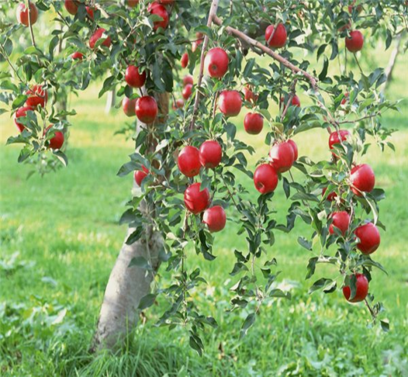 Рибонуклеиновая кислота -РНК
Одноцепочечная молекула
Углевод -  рибоза
Азотистые основания:   аденин А – урацил У
                                               гуанин Г ─ цитозин Ц
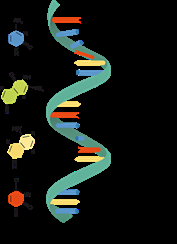 Типы РНК
Рибосомные РНК  (рРНК) – входят в состав рибосом.

Транспортные РНК (тРНК) – связывают аминокислоты и транспортируют их к месту синтеза белка.

Информационные РНК (иРНК) – перенос генетической информации от ДНК к  рибосомам.
Функция РНК
РНК – переносит информацию о последовательности аминокислот в белках, т.е. от хромосом к месту синтеза белков и участвует в  его синтезе.
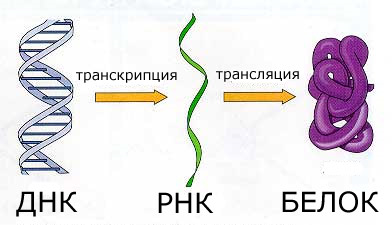 Чем отличаются нуклеиновые кислоты?
1.углеводом
2. азотистым основанием
3. структурой молекулы
4. функциями
Нуклеиновые кислоты в отличие от крахмала, содержат   молекулы:
Азота и фосфора
Водорода и кислорода
Калия и кальция
Серы и магния
Наследственная информация в клетках грибов   заключена в:
иРНК
тРНК
Белках
 ДНК
Углевод  рибоза входит в состав:
ДНК
иРНК
Белка гемоглобина
Крахмала
Что было сложным на уроке?Что вам особенно понравилось ?
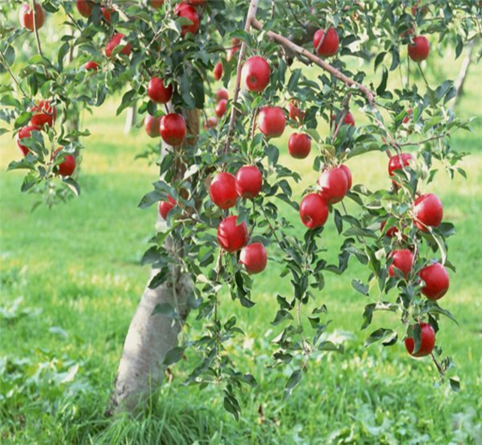